Figure 3. Turnover of axonal boutons in vivo during recovery from LTMD. (A) The percentage of boutons gained for WT and ...
Cereb Cortex, Volume 26, Issue 5, May 2016, Pages 1975–1985, https://doi.org/10.1093/cercor/bhv014
The content of this slide may be subject to copyright: please see the slide notes for details.
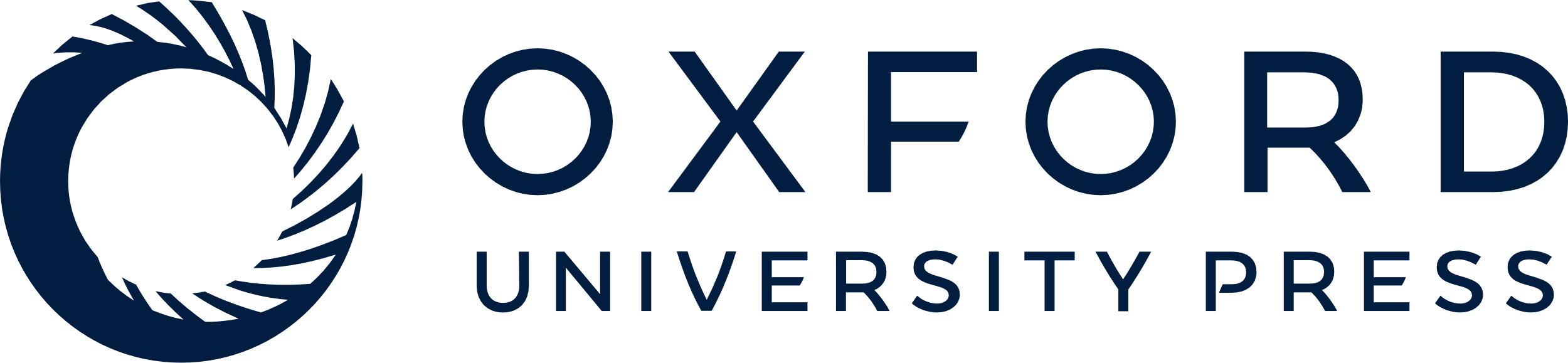 [Speaker Notes: Figure 3. Turnover of axonal boutons in vivo during recovery from LTMD. (A) The percentage of boutons gained for WT and ngr1−/− mice during LTMD (Days 4 and 8) and during 8 days of subsequent binocular vision (Days 12 and 16) (WT 4 mice, 727 boutons; ngr1−/− 6 mice, 1411 boutons). Bouton gains were similar between genotypes and conditions (gains, WT, LTMD, 7.7 ± 0.9% vs. 4-day vision, 6.7 ± 1.3%, n = 4, P > 0.9; ngr1−/−, LTMD, 7.5 ± 0.8% vs. 4-day vision, 6.3 ± 1.2%, n = 6, P > 0.9) (B) The percentage of boutons lost for each genotype during LTMD (Days 4 and 8) and during 8 days of subsequent binocular vision (Days 12 and 16). There was a trend toward increased bouton loss during the first interval after eye opening, but it did not reach statistical significance due to increased variability in the rate of bouton loss (lost, WT, LTMD, 5.4 ± 0.8% vs. 4-day vision, 6.3 ± 3.4%, n = 4, P > 0.9; ngr1−/−, LTMD, 6.0 ± 0.6% vs. 4-day vision, 10.8 ± 2.0%, n = 6, P > 0.09). (C) Turnover of axonal boutons for WT and ngr1−/− mice. (D) The percentage of new boutons that were transient and present for only one imaging session was similar between genotypes and conditions. Statistical comparisons within and between genotypes and conditions were performed with the Kruskal–Wallis test and Dunn's correction for multiple comparisons.


Unless provided in the caption above, the following copyright applies to the content of this slide: © The Author 2015. Published by Oxford University Press. All rights reserved. For Permissions, please e-mail: journals.permissions@oup.com]